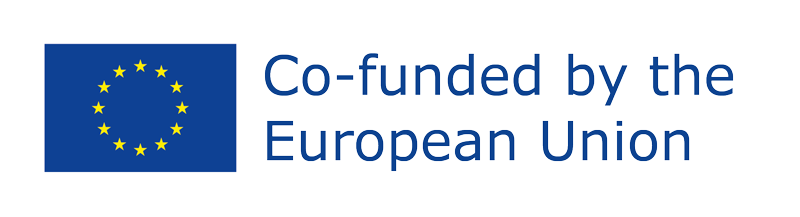 Meistriškumo pamokų saugyklaEmpatijos žemėlapis
Šį projekto rezultatą finansavo Europos Komisija. Ši mokymų medžiaga atspindi tik autoriaus požiūrį, ir Komisija negali būti laikoma atsakinga už bet kokį jame pateiktos informacijos panaudojimą. Projekto  numeris: 2021-1-ES02-KA220-YOU-000028609
Santrauka
Įvadas
Empatijos žemėlapio požymiai 
Empatijos žemėlapio aktualumas ir panaudojimas
Patarimai, kaip parengti empatijos žemėlapį
Išvados
Empatijos žemėlapio šablonas
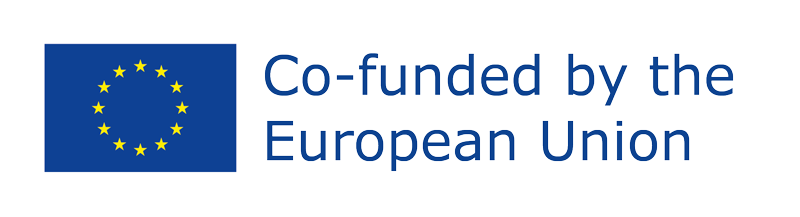 ĮvadasEmpatijos žemėlapis - tai vaizdinė priemonė, leidžianti geriau suprasti konkrečios suinteresuotosios šalies elgesį, jausmus, poreikius ir skausmus.

Suinteresuotoji šalis gali būti pilietis, naudotojas, klientas, bendradarbis, partneris ir t. t., susijęs su tam tikra paslauga.

Remiantis empatijos žemėlapiu, galima kurti paslaugas ir produktus, kurie būtų labiau pritaikyti konkrečiam profiliui.
Empatijos žemėlapio požymiaiEmpatijos žemėlapio modelis leidžia grafiškai susisteminti vienos suinteresuotosios šalies poreikius, mintis, išgirstas mintis, požiūrius, pasisakymus, veiksmus ir skausmus.

Toliau skirtingi skyriai sugrupuoti pagal:
Ką suinteresuotoji šalis galvoja ir jaučia
Ką girdi suinteresuotoji šalis
Ką mato suinteresuotoji šalis
Ką sako ir daro suinteresuotoji šalis
Suinteresuotųjų šalių skausmai
Suinteresuotųjų šalių nauda
Empatijos žemėlapio aktualumas ir panaudojimasDaugelis organizacijų Empatijos žemėlapį naudoja kaip savo proceso dalį, nes jis naudingas siekiant suprasti savo naudotojus, jų norus ir tai, ko jie nori iš savo produkto ar paslaugos.

Pateikite savo duomenų aprašymą
Empatijos žemėlapio pagrindą daugiausia sudaro duomenys, gauti tiesiogiai iš naudotojų, kurie aprašo savo mintis tam tikra tema. Vienas iš pagrindinių empatijos žemėlapio privalumų yra tas, kad iš šių duomenų reikia daugiau sužinoti apie naudotoją, nustatyti, ką jis jaučia, ir sukurti pasakojimą, kuris informuotų skaitytojus.
Įsijauskite į naudotojų mintis
Empatijos žemėlapis taip pat yra svarbus pratimas, nes jis iš tikrųjų priverčia jus įsijausti į naudotojų emocijas ir nustatyti, kaip jie žiūri į tam tikrą temą ir kaip su ja sąveikauja. Vadovams lengva pamiršti kasdienę naudotojų patirtį su produktu, todėl empatijos žemėlapis padeda išlaikyti ryšį su realiu pasauliu.

Lengvai vizualizuokite naudotojų poreikius
Dar vienas empatijos žemėlapio privalumas yra tas, kad tai vizualus pratimas, kurio metu išgaunama daug informacijos apie naudotojo patirtį. Empatijos žemėlapius gali naudoti ir jais remtis įvairios suinteresuotosios šalys ir komandos nariai įvairiais kūrimo ciklo etapais, o juos sukurti gana paprasta.
Patarimai, kaip sukurti empatijos žemėlapį1. Sukurkite norimą apibrėžti personą
2. Mąstydami apie šią asmenybę, pabandykite atsakyti į klausimus, pateiktus empatijos žemėlapyje. 
Kiekvieną atsakymą užrašykite ant lapelio ir priklijuokite žemėlapyje atitinkamame kvadrante: 

1 klausimas
Ką mato asmuo? Koks yra pasaulis, kuriame jis gyvena? Su kuo jis susijęs? Į kokius dalykus jis sutelkia dėmesį?
Patarimai, kaip sukurti empatijos žemėlapį2 klausimas
Ką jis girdi? Kokie žmonės ir idėjos daro jam įtaką? Kokie yra jo mėgstamiausi prekių ženklai? Kokiomis komunikacijos priemonėmis jis naudojasi ir su kuriomis susiduria?

3 klausimas
Ką jis galvoja ir jaučia? Kaip jaučiasi pasaulyje? Kokie jo rūpesčiai? Kokios jo svajonės? Kaip jis jaučiasi, kai naudojasi paslaugomis?

4 klausimas
Ką jis sako ir daro? Ką jis sako ir ką daro, kai naudojasi paslauga? Kokie jo pomėgiai?
Patarimai, kaip sukurti empatijos žemėlapį5 klausimasKokie yra jo skausmai? Kokios yra jo baimės? Kokie yra jo nusivylimai? Kokias kliūtis jis turi įveikti, kad pasiektų tai, ko nori? 6 klausimasKokie yra jo poreikiai? Ką norėtų gauti? Kas užbaigtų jo problemas? Kada jaustųsi patenkintas?
IšvadosNenorėkite būti objektyvūs. Sutelkite dėmesį į tai, kas iš tikrųjų turi vertę kiekvienam kvadrantui, įtraukdami kuo daugiau informacijos ir elgsenos. Ir žinokite, kad kai kuriais atvejais jie iš tiesų bus dviprasmiški.

Atminkite: nėra teisingų ar neteisingų dalykų. Svarbu surinkti ir išanalizuoti kuo daugiau informacijos, visuomet įsijaučiant į naudotoją ir sutelkiant dėmesį į jį.

Juk ši priemonė taip pat leidžia išeiti iš komforto zonos ir praplėsti savo požiūrį į suinteresuotąją šalį.
Empatijos žemėlapio šablonas
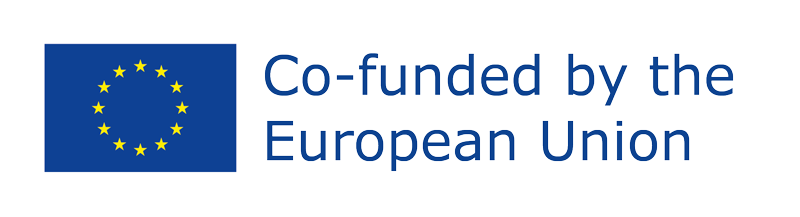 Lipduką galite dubliuoti tiek kartų, kiek reikia.
Į kiekvieną kvadrantą įrašykite visą informaciją apie kitus
Mintys ir jausmai
Ką mato
Ką girdi
Veiksmai
Skausmas
Nauda
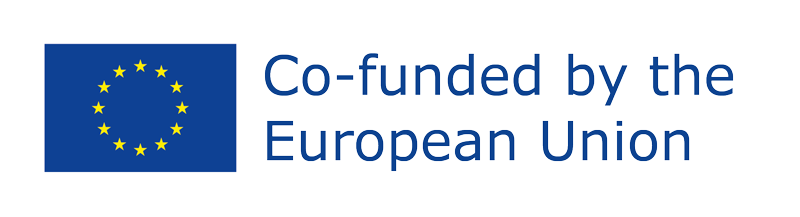 Bibliografija:LABX - Centro de Inovação. (2019). CONHECER AS PARTES INTERESSADAS. https://labx.gov.pt/. https://labx.gov.pt/wp-content/uploads/2021/10/Mapa-de-empatia-1.pdf
Komanda, M. (2021 m. spalio 1 d.). Empatijos žemėlapis: kas tai yra ir kaip jį naudoti. MJV technologijos ir inovacijos. https://www.mjvinnovation.com/blog/empathy-map-what-is-it/